Mathematics
Consolidating and reviewing learning on capacity and volume
Lesson 10 of 10
Miss Jones
‹#›
Independent task 1
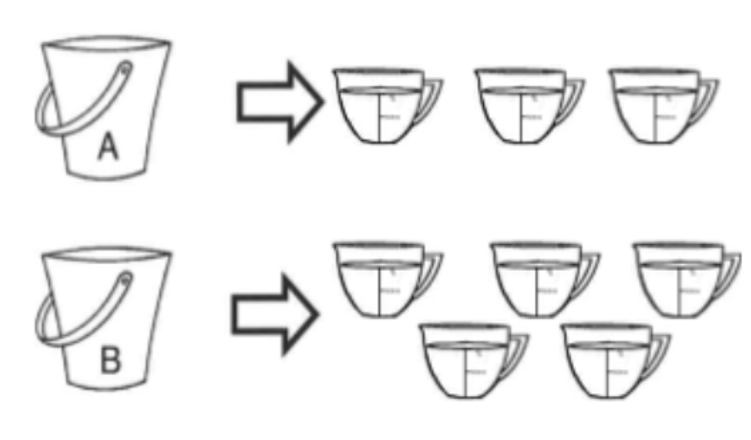 Each cup holds one litre of water.
Bucket A holds ___ l of water.
Bucket B holds ___ l of water.
Bucket B holds ___ l more than bucket A.
‹#›
Remember, the ladles have to total to 10. Can you find more than one answer?
Independent task 2
There are 10 ladles of soup in a large pot. The soup is poured into 3 small bowls: A, B and C. 
Bowl A has more soup than Bowl C.
Bowl B has more soup than bowl A.
Estimate how many ladles of soup are in each bowl.
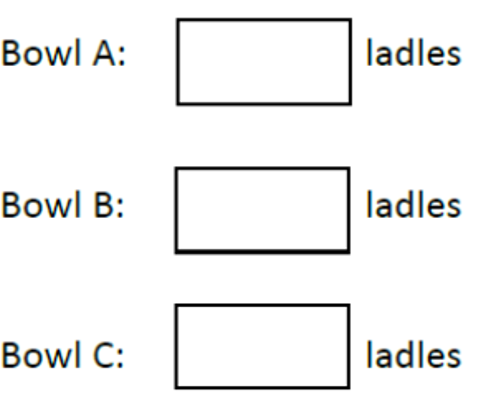 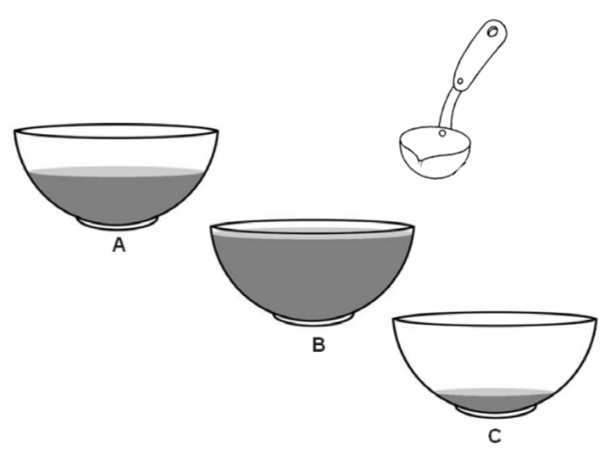 ‹#›